КАЗАХСКИЙ НАЦИОНАЛЬНЫЙ УНИВЕРСИТЕТ ИМ. АЛЬ-ФАРАБИ
Высшая школа экономики и бизнеса 
Кафедра «Финансы и учет»
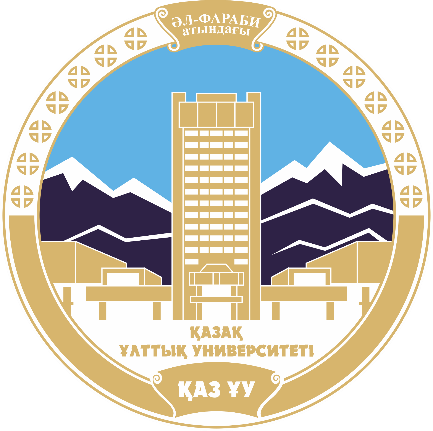 Модуль II Современные финансовые услуги банков
Тема 8: «Организация продаж  клиентоориентированного банка»
Дисциплина: Финансовые услуги банка
Преподаватель: к.э.н., и.о доцента Касенова Г.Е
Содержание:
Сегментация клиентской базы при привлечении и удержании 
Принципы работы сбытовой структуры казахстанских банков 
Маркетинг и продажи в коммерческом банке 
Технология продаж в банке
Работа банка с группами компаний
1. Сегментация клиентской базы при привлечении и удержании
В целях расширения клиентской базы казахстанские банки совершенствуют каналы доставки банковских продуктов и услуг до своих потребителей в различных сегментах
Современный казахстанский банк использует:
Внешнюю сегментацию, руководствуясь принципами сегментирования клиентской базы при привлечении
Внутреннюю сегментацию, руководствуясь принципами сегментирования клиентской базы при удержании
Сегментация клиентской базы при привлечении и удержании
Внешняя сегментация. Принципы сегментирования клиентской базы при привлечении
Критерии внешней сегментации юридических лиц  для многих казахстанских банков являются:
Рынок малого бизнеса – совокупная задолженность клиента перед банками не более 1 млн.долларов США,
Рынок среднего бизнеса – совокупная задолженность клиента перед банками от 1 до 5 млн.долларов США,
Рынок крупного бизнеса - совокупная задолженность клиента перед банками более 10 млн. долларов США.
Сотрудники подразделения анализа и управления рисками на ежеквартальной основе предоставляет департаменту корпоративных клиентов и департаменту малого и среднего бизнеса данные по клиентам банковского рынка, филиалов
На основе предоставленных данных, департамент корпоративных клиентов и департамент малого и среднего бизнеса разрабатывает, корректирует  планы продаж для подразделений секторов продаж филиалов на год, а также доводятся списки потенциальных клиентов для привлечения. 
На основе анализа подразделения клиентских отношений на еженедельной основе подготавливается сводная отчетность, по результатом которой принимаются управленческие решения.
Сегментация клиентской базы при привлечении и удержании
Внутренняя сегментация. Принципы сегментации клиентской базы при удержании.
Цели внутренней сегментации :
Унификация подхода предоставления гибких тарифов клиентам.
Экономическое обоснование введения индивидуальных тарифов по отдельным видам операций для клиентов (групп клиентов) в зависимости от их реальной прибыльности. 
Принятие оптимальных управленческих решений при формировании  гибкой тарифной и процентной политики, с учетом  прибыльности клиентов как в целом по Банку, так и с учетом региональных особенностей его филиалов.
Разработка стандартов качества обслуживания, учитывающих доходность клиентов и  перспективы развития сотрудничества с ними.
Критерии внутренней сегментации :
среднемесячный объем непроцентного дохода банка,  полученного от  обслуживания клиента; 
среднедневные неснижаемые за месяц остатки на текущих  счетах клиента;
среднемесячные дебетовые/кредитовые обороты по счетам клиента.
Сегментация клиентской базы при привлечении и удержании
Стратегия взаимоотношений менеджеров отношений и клиентов зависит от уровня получаемой прибыли и масштабности клиента.
В зависимости от наличия и сочетания критериев прибыльности и масштабности клиентов, взаимоотношения менеджеров отношений с клиентом могут строиться на следующих уровнях:
Существуют пять различных уровней отношений банка с клиентами  потребителями банковских продуктов: 
базисный, реагирующий, ответственный, активный, партнерский.
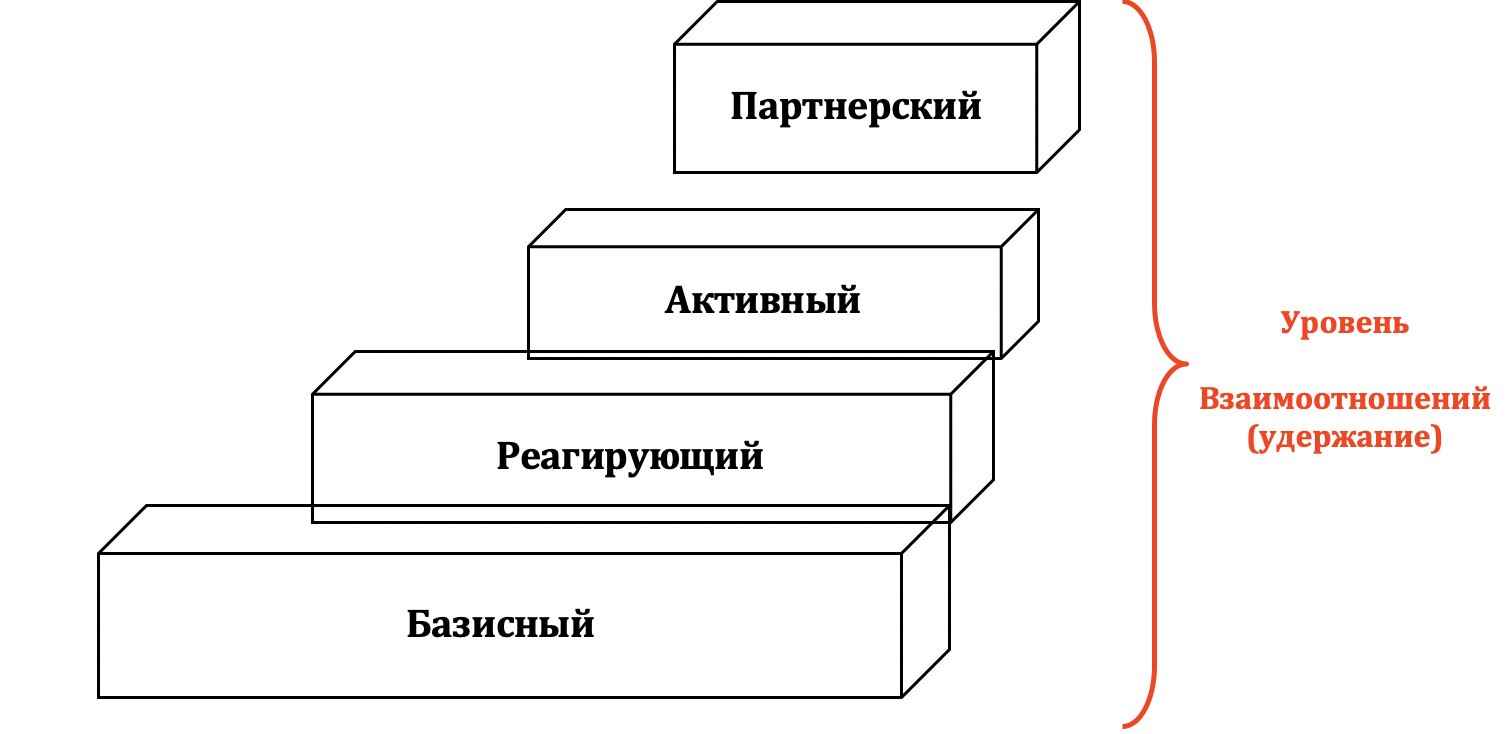 Сегментация клиентской базы при привлечении и удержании
В зависимости от наличия и сочетания критериев прибыльности и масштабности клиентов, взаимоотношения менеджеров отношений с клиентом могут строиться на следующих уровнях:
Сегментация клиентской базы при привлечении и удержании
Уровни взаимоотношений с клиентами банка:
Для будущего развития бизнеса важно, чтобы каждое подразделение банка имело четко определенные типы клиентских взаимоотношений, с которыми она может работать.  

Если компания, работающая в определенном секторе, обратилась в подразделение банка, которое не работает с данной категорией клиентов, это подразделение должно в обязательном порядке переадресовать клиента в соответствующее подразделение.

До того как передать компанию из одного подразделения в другое, получающее его подразделение должно иметь возможность провести тщательную проверку всех аспектов данного взаимоотношения.
2. Принципы работы сбытовой структуры казахстанских банков
Организация клиентской службы в каждом казахстанском банке индивидуальна, с учетом специфики деятельности этого банка. Однако, в части организации системы продаж, представлена как балансировка между продуктовой и клиентской специализациями
Балансировка между продуктовой и клиентской специализациями - это наиболее продвинутый способ организации современного банка. Она обеспечивает банку одновременно преимущества каждой из специализаций, укрепляя его позиции вдоль всей цепочки взаимодействия с клиентами: знакомство, привлечение, развитие отношений и удержание.
Для большинства казахстанских банков характерна децентрализованная клиентская служба. Менеджеры отношений(МО) выполняют не только функцию привлечения клиентов, но и функцию их сопровождения 
МО находятся в центре этого нового ориентированного на клиентов подхода банка. Введение института МО является ключом ко всему процессу.
2. Принципы работы сбытовой структуры казахстанских банков
Взаимосвязь между банком и клиентами:
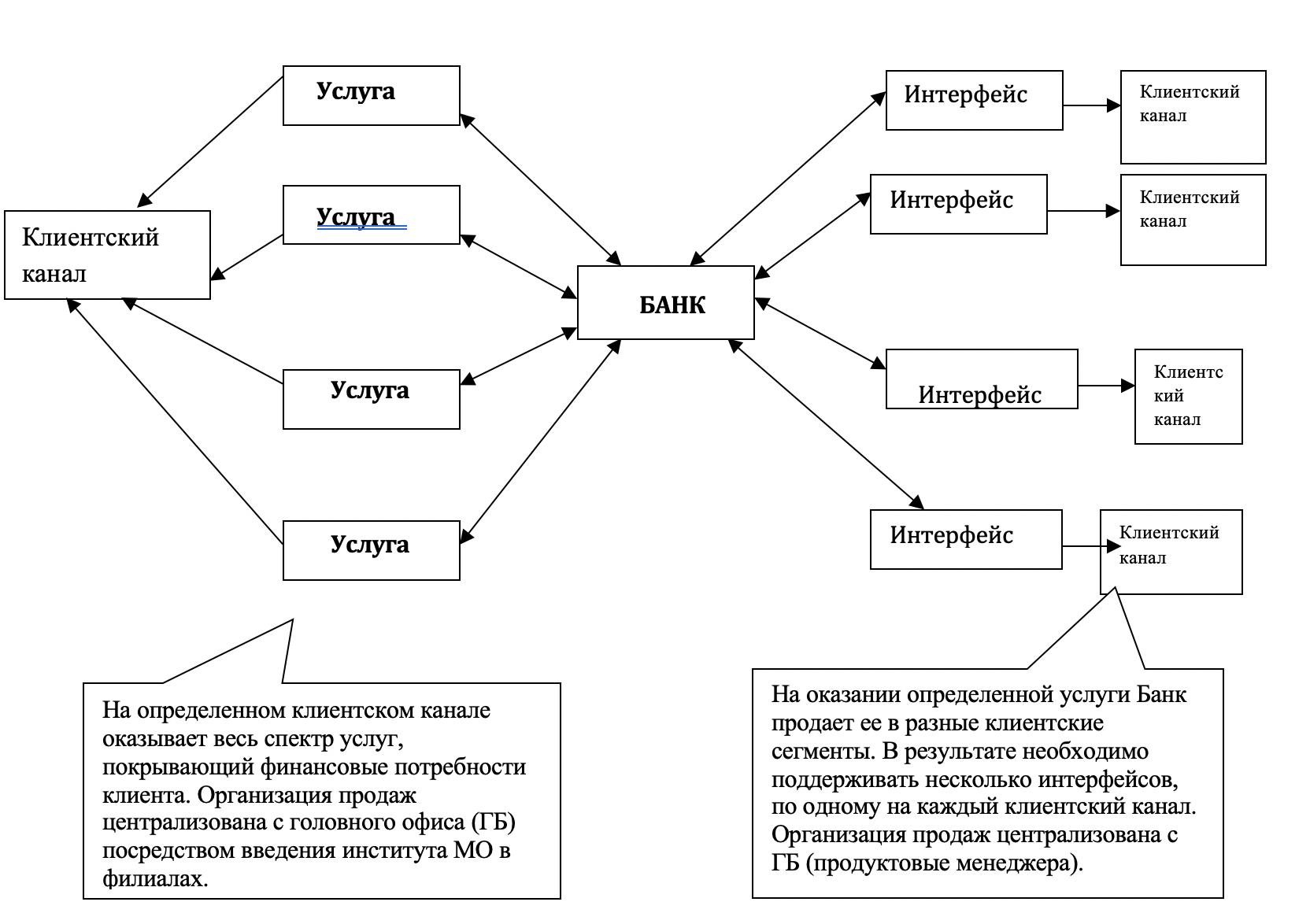 2. Принципы работы сбытовой структуры казахстанских банков
Порядок привлечения клиентов крупного бизнеса и кросс-селинг:
2. Принципы работы сбытовой структуры казахстанских банков
В современном казахстанском коммерческом банке продвижением и развитием сегмента крупного бизнеса осуществляется отделами продаж подразделений клиентских отношений
Кросс-селинг -метод перекрестных продаж, при котором услуги предоставляются в связке.
При установлении персональных тарифов для клиентов крупного бизнеса отдел продаж подразделения корпоративных финансов руководствуется «Процедурой внесения изменений в тарифы на услуги, оказываемые банком». 

При рассмотрении проектов на финансирование подразделение корпоративных финансов действует согласно внутренних нормативных документов, регламентирующих порядок кредитования юридически лиц.
2. Принципы работы сбытовой структуры казахстанских банков
Структура, поддерживающая филиальную суть:
Управление клиентских отношений департамента малого и среднего бизнеса- подразделение, поддерживающее сбытовую структуру в филиалах.
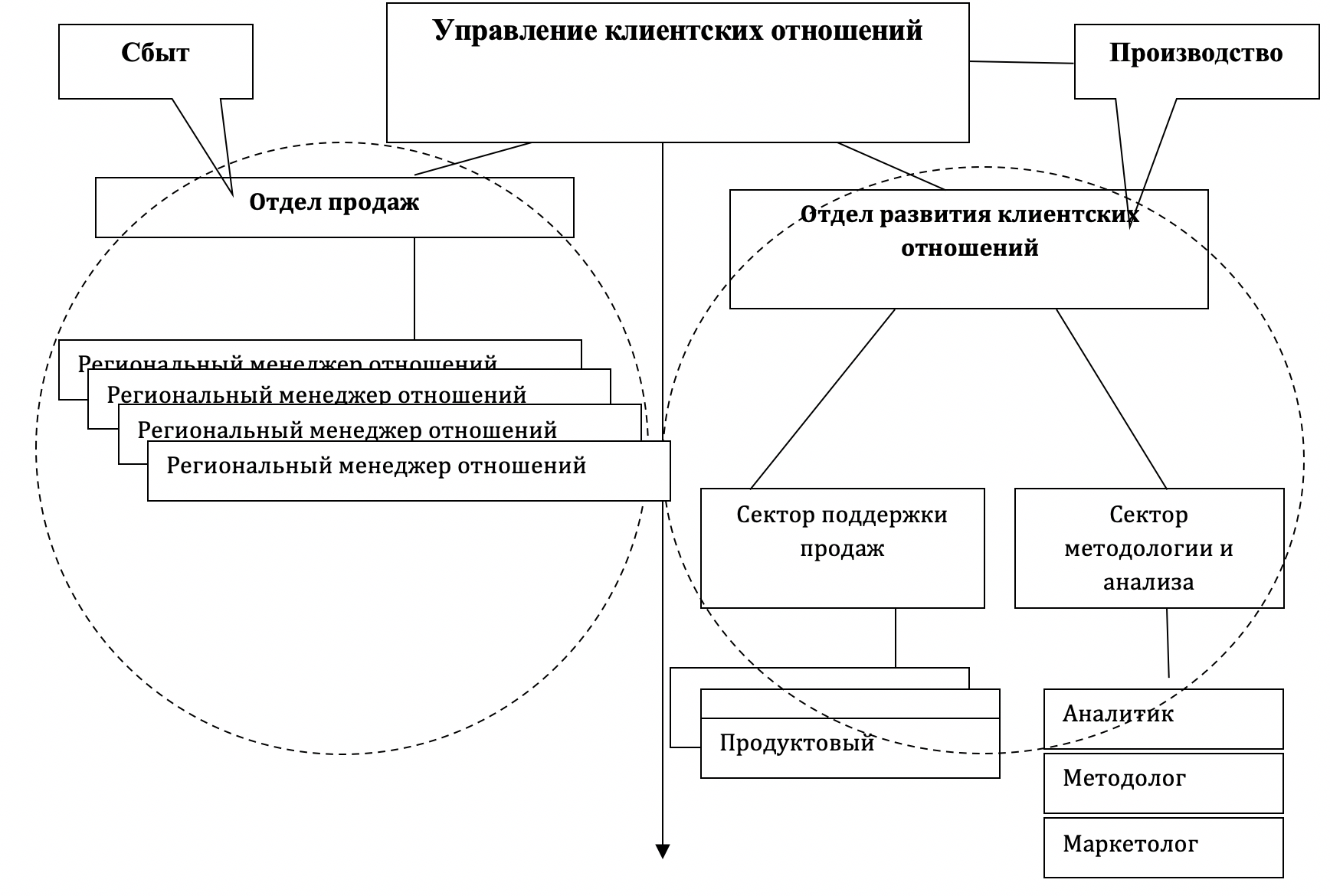 Схема сбытовой структуры современного казахстанского банка
2. Принципы работы сбытовой структуры казахстанских банков
Деятельность Управления клиентских отношений
2. Принципы работы сбытовой структуры казахстанских банков
Основные направления деятельности Сектора клиентских отношений/МО по привлечению:
2. Принципы работы сбытовой структуры казахстанских банков
Основные направления деятельности Сектора клиентских отношений/МО по удержанию:
3. Маркетинг и продажи в коммерческом банке
Самые важные функции бизнеса - маркетинг и инновации
Основное назначение маркетинга - это привлекать и удерживать клиентов при обеспечении прибыли
Маркетинг и продажа- не одно и то же
Маркетинг позволяет банку быть в курсе событий, бизнеса и социальной среды
Современная концепция маркетинга: «Достижение корпоративных целей за счет лучшего, чем у конкурентов удовлетворения и предвосхищения потребностей клиентов»
3. Маркетинг и продажи в коммерческом банке
Функции
 маркетинга в банке:
Маркетинг позволяет банку быть в курсе событий, бизнеса и социальной среды
Процесс планирования маркетинга в банке
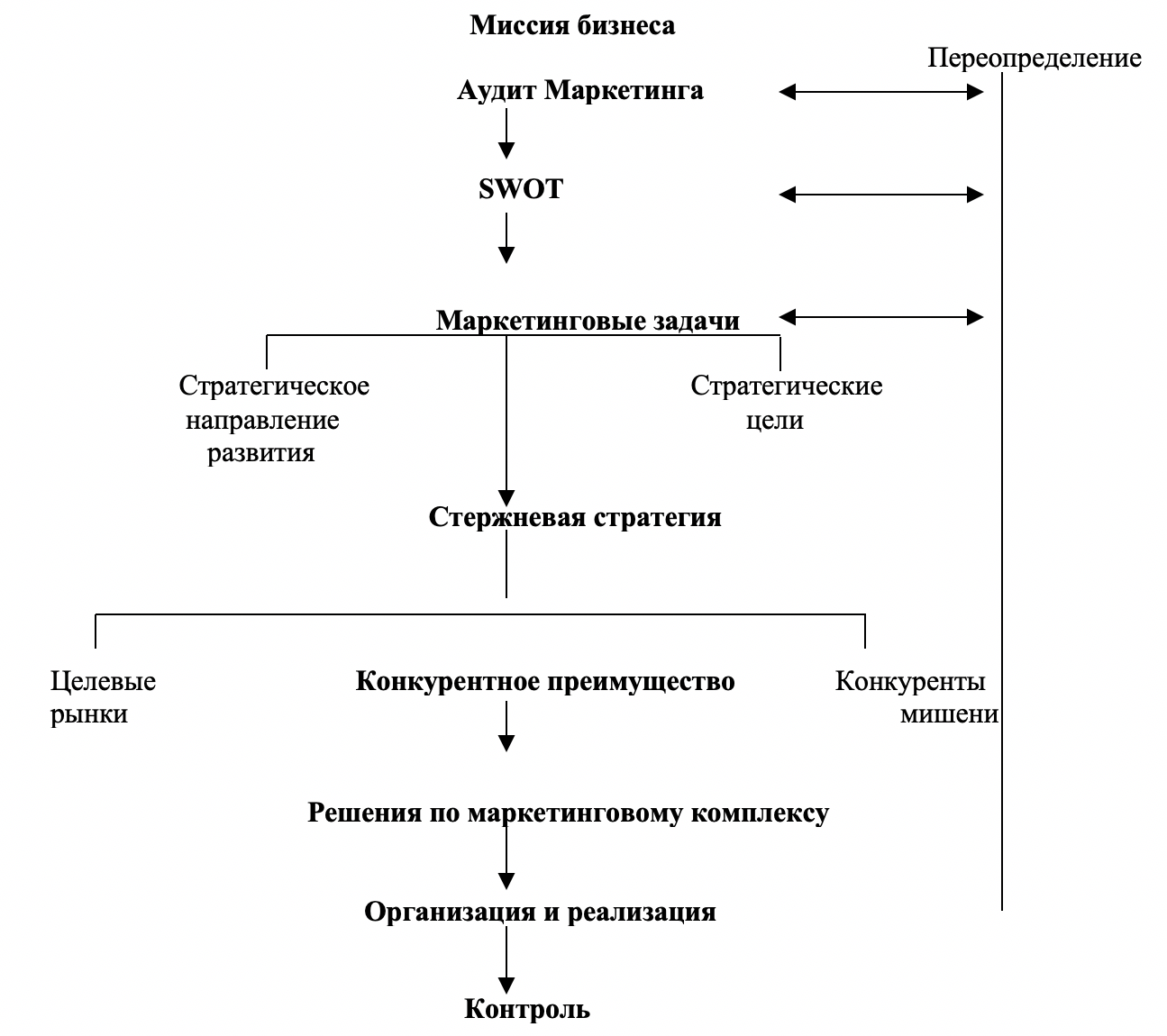 На уровне банка
Планирование маркетинга
На уровне продукта и услуг
3. Маркетинг и продажи в коммерческом банке
Правило 4 «Р»
Комплекс маркетинга
Развитие продуктов:  новые продукты  могут разрабатываться для совершенно новых, существующих и адаптивных рынков
Процесс развития продукта включает в себя:
3. Маркетинг и продажи в коммерческом банке
Дешевле и эффективнее развивать новый бизнес с существующими клиентами, чем постоянно пытаться расширить общий бизнес банка, прибавляя лишь новых клиентов.
Внешние факторы, стимулирующие успешное развитие компании:
3. Маркетинг и продажи в коммерческом банке
Внутренние факторы, стимулирующие успешное развитие компании:
4. Технология продаж в банке
«Выигрывать» каждого клиента - это процесс проведения посещений с целью продажи, включающий семь шагов- «Семь шагов посещения».
4. Технология продаж в банке
Шаг 1 – Подготовка
Успех МО в большой степени зависит от планирования, которое он проводит перед посещением клиентов. 
Регулярная и тщательная подготовка позволяет  понять потребности клиента, постоянно определять ключевые возможности и представлять идеи четко и убедительно.
 Тщательная подготовка также позволит выглядеть эффективно действующим профессионалом в глазах каждого клиента.
Убеждение каждого клиента начинается с трех типов Подготовки:
4. Технология продаж в банке
Шаг 2 – Встреча
Одним из важных критериев при принятии решения является восприятие представителя Банка как дружелюбного человека, и то, как он представится, что задаст весь тон беседе
Что стараются получить клиенты от МО :
4. Технология продаж в банке
Шаг 3 – Изучение специфики бизнеса компании
Определить приоритеты
Оценить возможные решения
При необходимости, пересмотреть цель посещения
4. Технология продаж в банке
Шаг 4 – Определение потребностей/Создание спроса
Шаг, на котором менеджер отношений приходит к предложению клиенту использовать в своем бизнесе продукты/услуги данного банка 

Цель: определить набор банковских продуктов/услуг и получить согласие предпринимателя на их использование, что помогает клиенту развивать свой бизнес и наращивать прибыль 

Для того, чтобы определить потребность в банковских услугах или возможность внедрения таковых, нужно сделать следующие шаги
4. Технология продаж в банке
Шаг 5 – Процесс продаж услуг и продуктов  данного банка
Процесс продаж услуг и банковских продуктов данного банка - это практическая стратегия продаж, направленная на улучшение бизнеса банка и наших клиентов.
Процесс продаж состоит из пяти простых шагов :
4. Технология продаж в банке
Шаг 6 – Заключительный анализ
Структура, позволяющая МО определить, что удалось и что нужно в следующий раз сделать по-другому
Для эффективной самооценки посещения МО необходимо :
4. Технология продаж в банке
Шаг 7 – Административная работа
Документальное оформление всей важной информации, относящейся к  посещению
Информация, помогающая МО отслеживать результаты и готовиться к следующим посещениям
Чтобы получить сертификацию по Шагу 7 Выигрывания каждого клиента, нужно продемонстрировать умение проводить все элементы программы
Административная работа по посещению :
5. Работа банка с группами компаний
Долгосрочным целевым направлением деятельности банка является развитие комплексного подхода к обслуживанию клиентов.
Кредитование является базовой формой взаимоотношений с клиентами.
5. Работа банка с группами компаний
Функции менеджера отношений в различных регионах:
Каждый МО может быть одновременно основным менеджером для клиента, имеющего головной офис именно в этом регионе, и вспомогательным менеджером для других клиентов, которые являются зависимыми компаниями групп, имеющих головные офисы в других частях страны.
Список литературы:
Лаврушин О.И. Современные банковские продукты и услуги. Учебник- М.: КНОРУС, 2020г. –с. 302
Н. Г. Семилютина. Российский рынок финансовых услуг (формирование правовой модели): Serii︠a︡ «Biblioteka professionala» Wolters Kluwer Russia, 2015г. – с.315
С.В Науменкова, С.В Мищенко. Рынок финансовых услуг.: Учебник – Киев, 2019г.-с.367.
Аюпов А.А. Конструирование и реализация инновационных финансовых продуктов /А.А.Аюпов. – М.: NOTA BENE, 2017г. – 220 с. 
Инновации на финансовых рынках [Текст]: коллект. моногр. / под науч. ред.Н. И. Берзона, Т. В. Тепловой; Нац. исслед. ун-т «Высшая школа экономики», ф-т экономики, кафедра фондового рынка и рынка инвестиций. — М.: Изд. дом Высшей школы экономики, 2016г. —420с.
http://www.nationalbank.kz
https://finreg.kz 
http://www.kase.kz